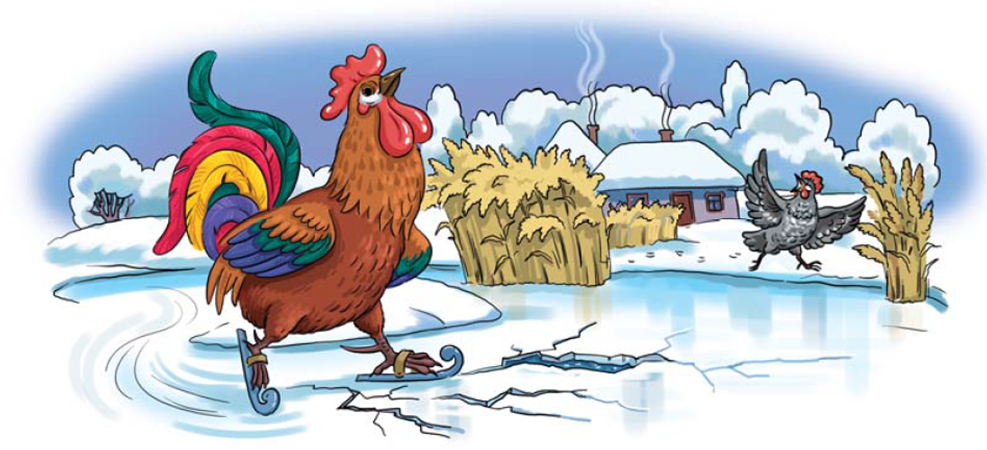 Навчання грамоти
Читання
Післябукварний період
Урок 115
Казка «Умій почекати» Костянтина Ушинського
Налаштування на урок
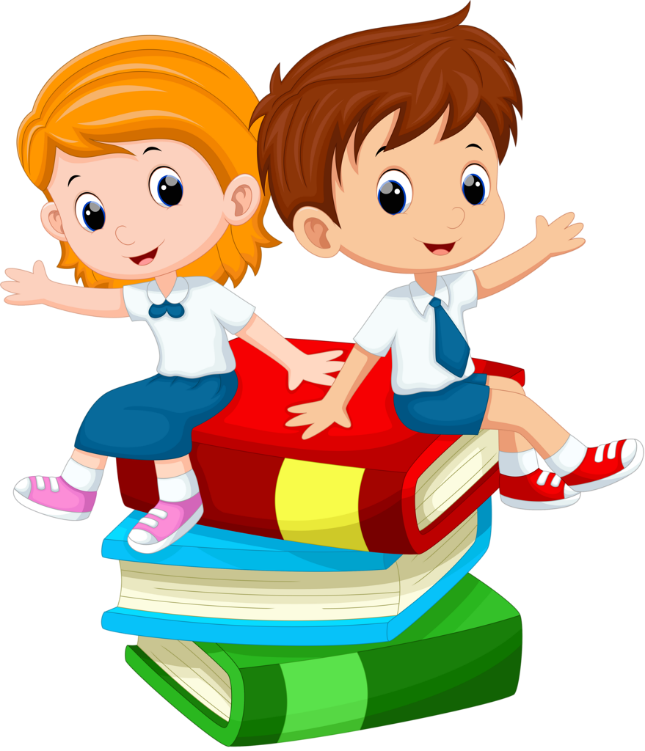 Сіли рівно, озирнулись,
Один одному всміхнулись.
Якщо добре працювати –
Вийдуть гарні результати.
Тож не гаємо ми час,
Бо знання чекають нас!
Емоційне налаштування
Всім приємно отримувати компліменти. А чи вмієш ти їх висловлювати? 
Уяви, що кожний пальчик на твоїй долоньці – це твої рідні, друзі. Загинай пальчик і вітай їх такими словами?
Ти вмієш вирішувати всі завдання!
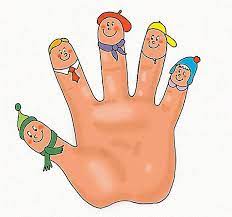 Ти працьовита/ий, як бджілка!
З тобою приємно спілкуватися!
Яка у тебе гарна зачіска!
Які у тебе красиві очі!
Робота зі скоромовкою
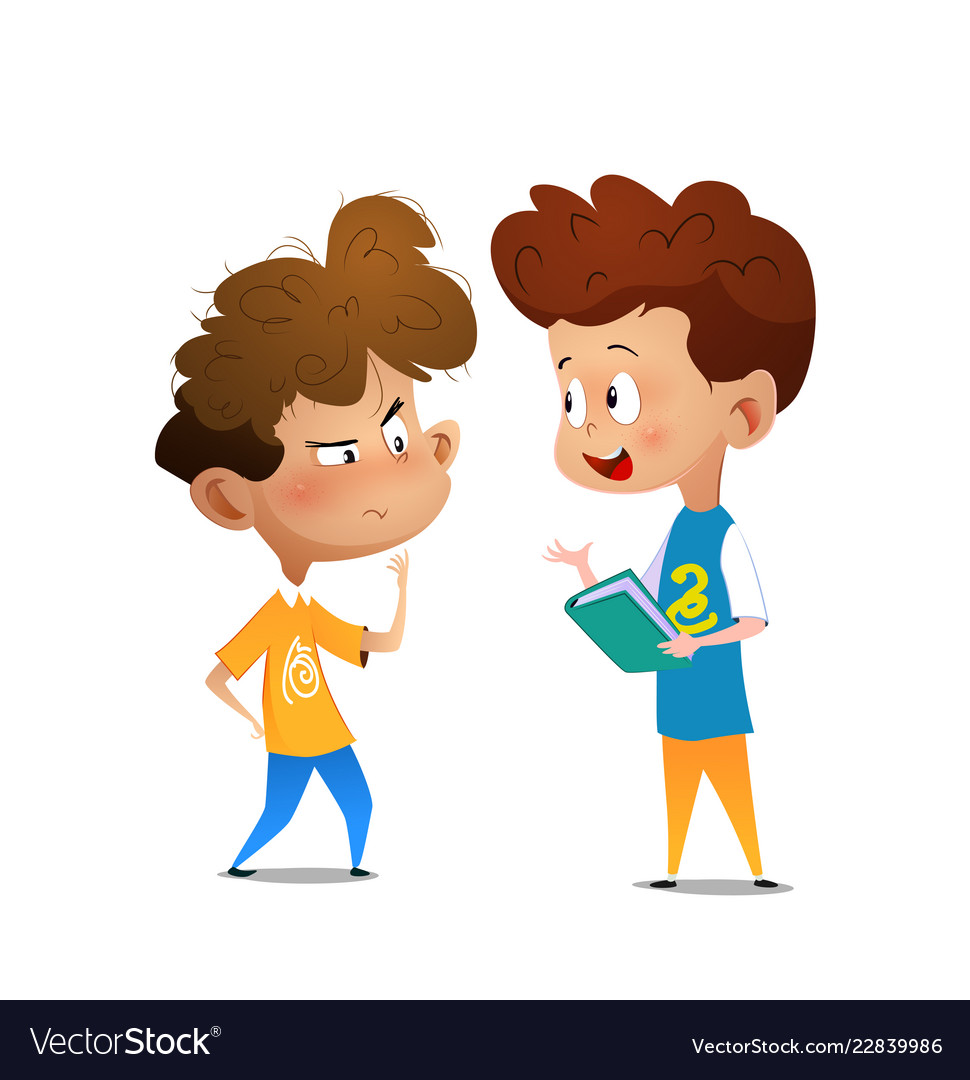 Стриб-стриб-стриб —
 підстрибує по стерні рідня: 
перепілка, перепел, перепеленя.
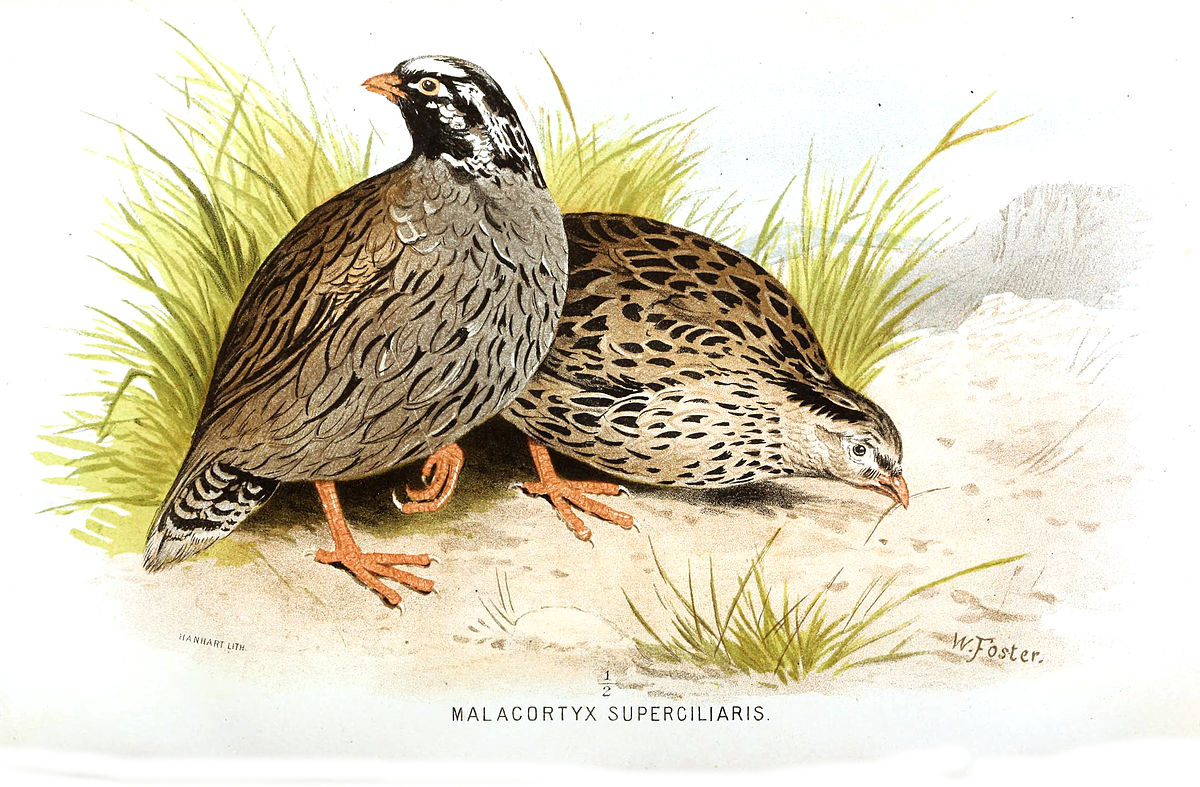 До якої групи тварин відноситься перепелина сім’я?
Перепілка – невеличка польова перелітна пташка куроподібного роду птахів.
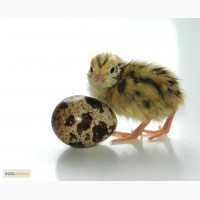 Відгадай загадки
Ходить птаха по подвір’ю:
Гребінець, борідка, пір’я.
А якщо сіда в гніздечко –
Нам несе вона яєчко.
Першим прокидається,
Із сонечком вітається.
Ген, аж на сусідні села
Лине пісенька весела.
курка
півник
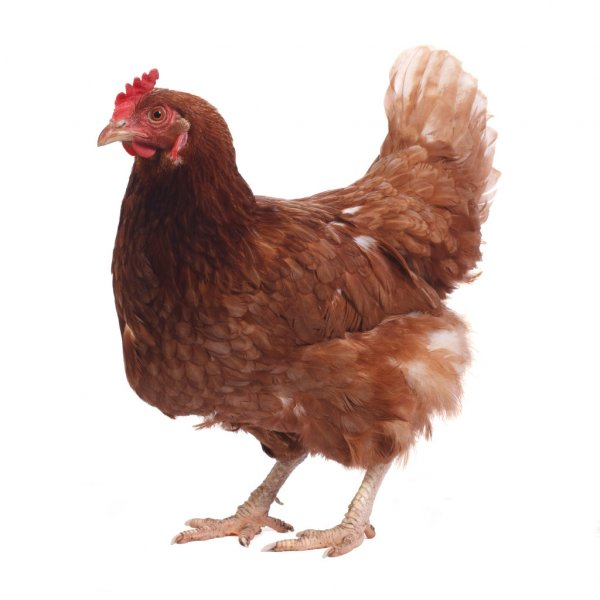 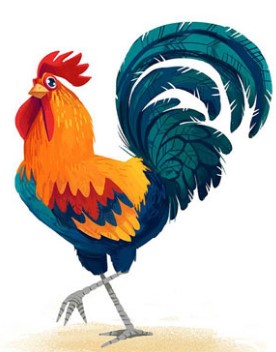 Повідомлення теми уроку
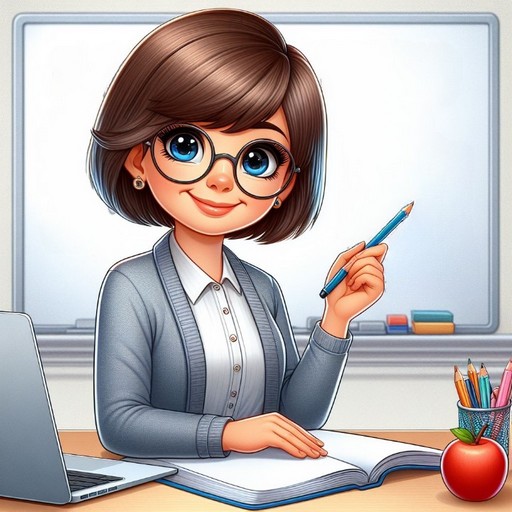 Сьогодні на уроці читання ми попрацюємо з казкою Костянтина Ушинського «Умій почекати». 
Дізнаємось про те, що буває з тими, хто не прислухається до порад, до чого приводить нетерплячість.
Прочитай вірш Грицька Бойка «Нетерплячий»
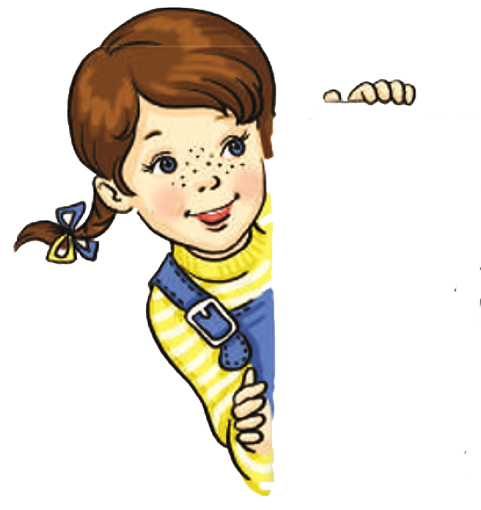 Як ти розумієш значення слів нетерпляча вдача?
Чому цуцик у муці?
Він хотів спекти млинці.
Та собача вдача
дуже нетерпляча:
лиш розбовтав тісто —
з’їв його все чисто!
Про кого розповідається у вірші?
У чому виявилася цуцикова нетерплячість?
Чому автор так назвав свій вірш?
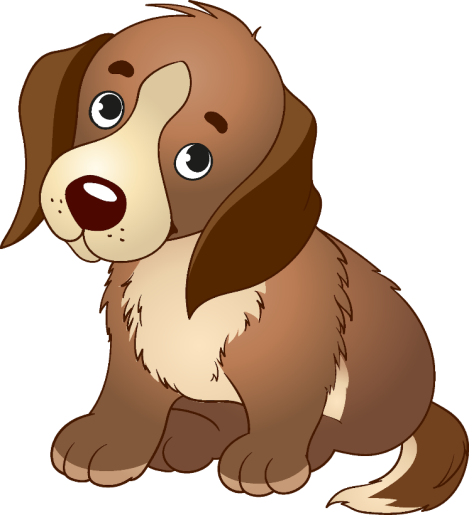 Підручник.
Сторінка
114
Костянтин Ушинський. Умій почекати.
Жили собі брат і сестра — Півник і Курочка.
     Побіг Півник у садок та й почав клювати зеленісіньку смородину. А Курочка й каже йому:
     — Не їж, Півнику! Почекай, поки смородина достигне.
     Півник не послухався. Клював і клював, поки наклювався так, що насилу додому дійшов.
     — Ох! — кричить Півник. — Лишенько моє! Боляче мені, сестричко, боляче!
     Напоїла Курочка Півника м’ятою, приклала грілку, — і пройшло.
     Видужав Півник, пішов у поле. Бігав, стрибав, зігрівся, спітнів і побіг до ручаю пити холодну воду. А Курочка йому гукає:
             — Не пий, братику, почекай, поки прохолонеш!
Підручник.
Сторінка
114-115
Костянтин Ушинський. Умій почекати.
Не послухався Півник, напився холодної води, — і тут почала його трусити лихоманка. Насилу Курочка Півника додому довела.
     Побігла Курочка до лікаря. Прописав лікар Півникові гірких ліків. Довго пролежав Півник у ліжку.
     Поки хворів, уже й зима настала. Видужав Півник і бачить, що річка льодом укрилася. Схотілося Півникові на ковзанах поковзатись.
     А Курочка й каже йому:
     — Ой, почекай, Півнику! Дай річці зовсім замерзнути. Тепер ще лід дуже тонкий, втопишся.
     Не послухався Півник сестри. Покотився по льоду. Лід проломився, а Півник — шубовсть у воду! Тільки того Півника й бачили.
Підручник.
Сторінка
114-115
Запитання до уважного читача
1. Про кого ця казка?
2. Який настрій був у тебе на початку казки і яким він став у кінці? Чому?
3. Скільки разів не послухався півник сестричку?
2. Прочитай ту частину казки, яка відповідає малюнку.
3. Чи шкода тобі півника?Чи хочеться тобі, щоб ця казка мàла інший кінець? Придумай його.
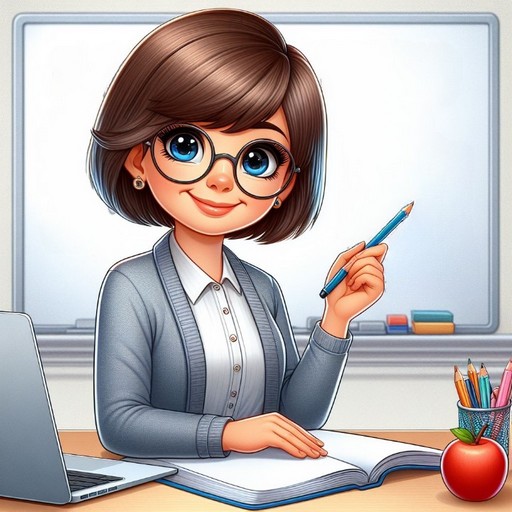 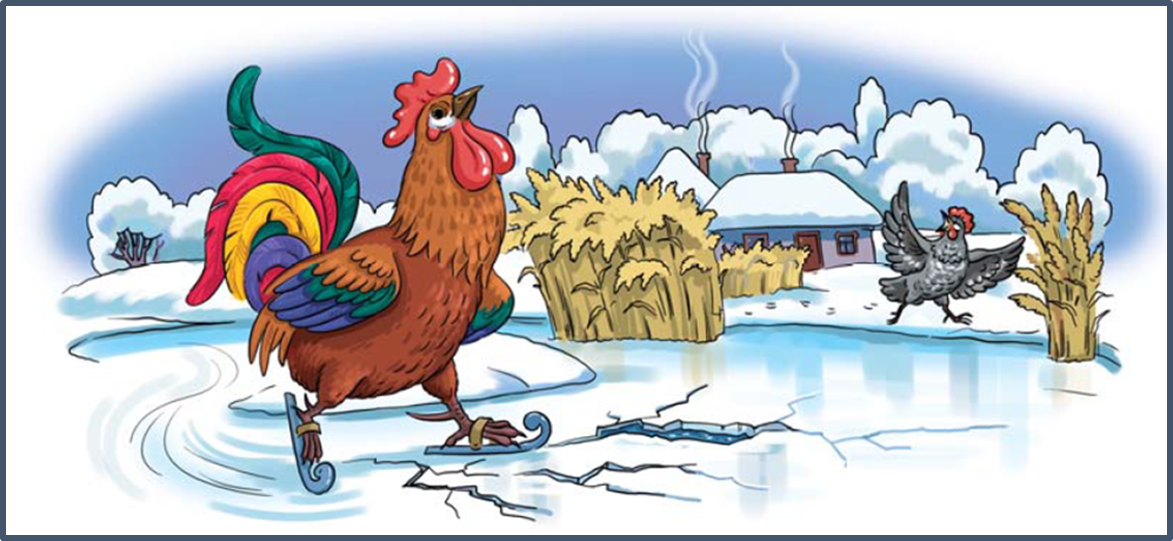 Робота в зошиті
Впізнай назви птахів за анаграмами. Які з них перелітні? 
Чому їх називають перелітними?
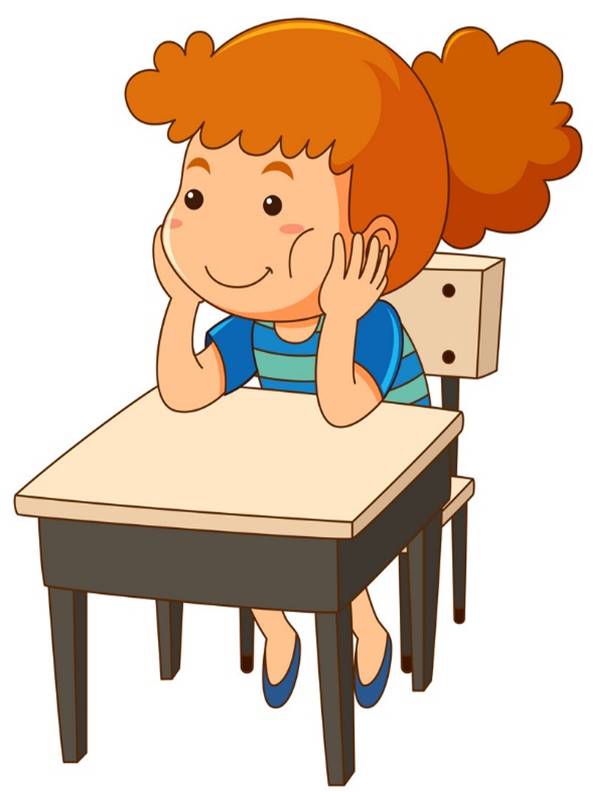 Дятел,
ґава,
лелека.
телдя
кшап
ваґа
лязузо
шпак,
зозуля,
лекале
Склади питальне речення зі слів
Коли лелека прилітає з вирію?
лелека, з вирію, Коли, прилітає
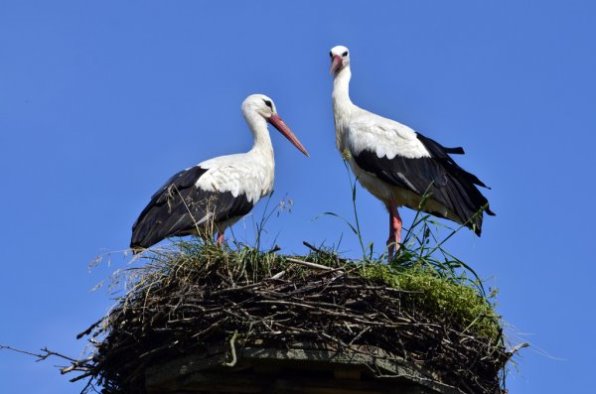 Вправа «Мікрофон»
Що читали на уроці?
Про кого йшлося у вірші Грицька Бойка?
Про кого йдеться в казці Костянтина Ушинського «Умій почекати»?
Що спільного у цих творах?
Чого навчають ці твори?
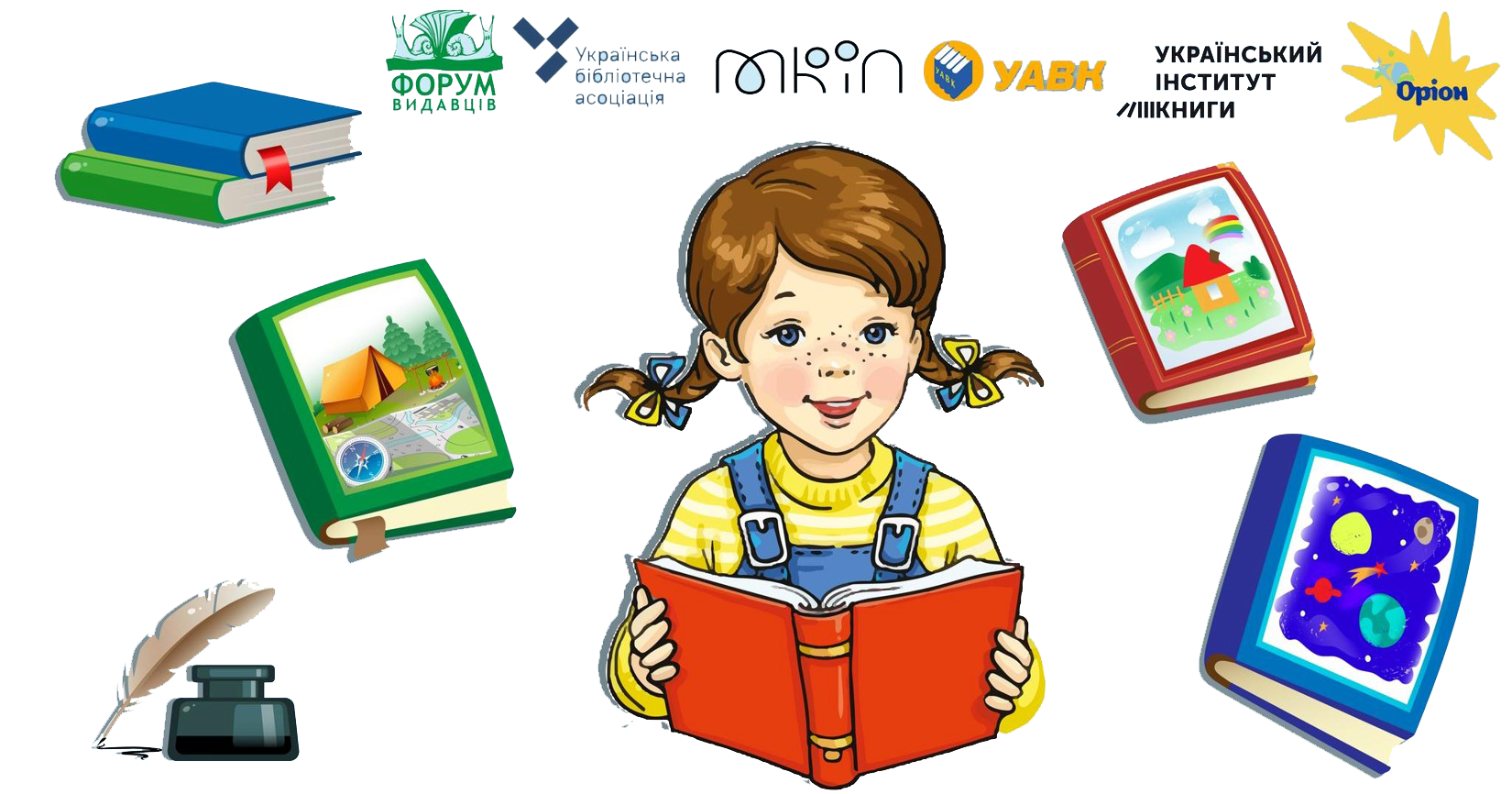 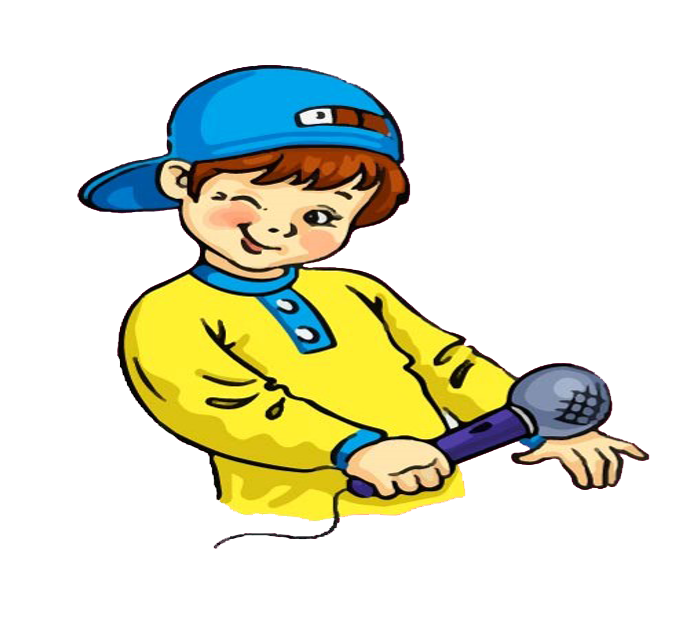 Чи траплялися з тобою випадки, коли нетерплячість призвела до поганих наслідків?
Рефлексія
Подякуй собі за роботу на уроці.  
Загинай пальчики й промовляй речення
Я виконав/ла всі завдання!
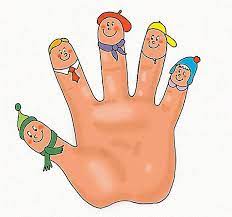 Я відповідав/ла 
на запитання!
Я  чемно спілкував/лася!
Я виразно читав/ла!
Я уважно слухав/ла!
Online завдання
Відскануй QR-код або натисни жовтий круг!
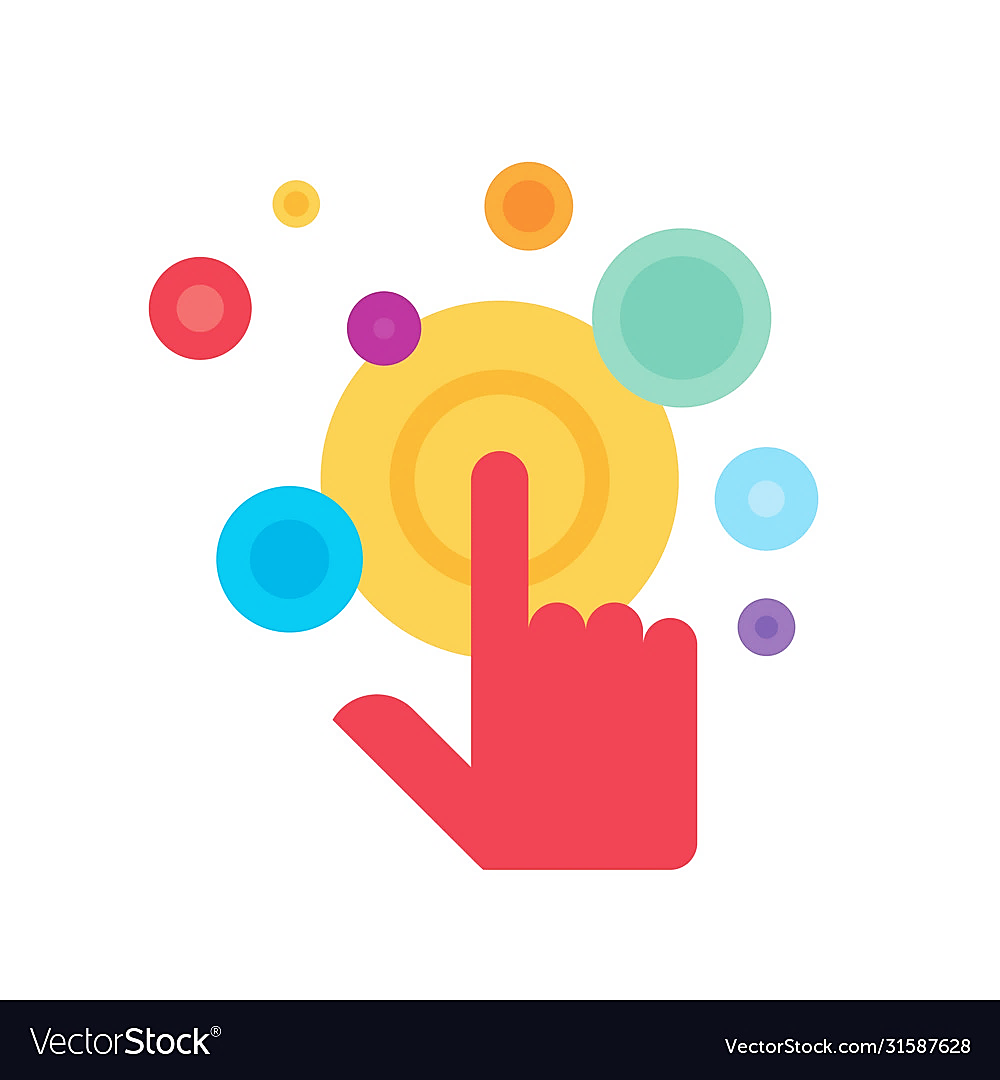 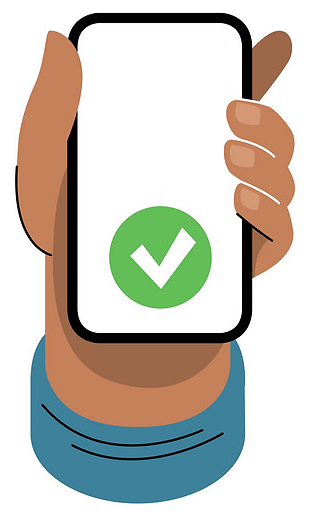 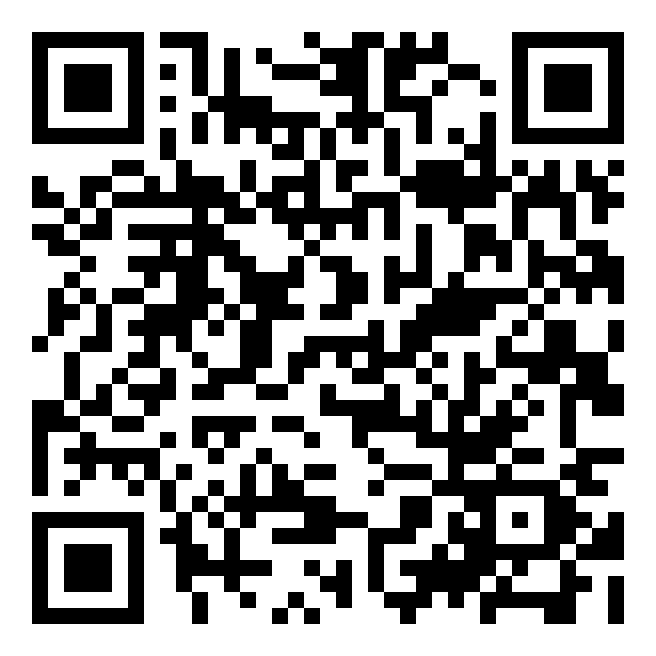 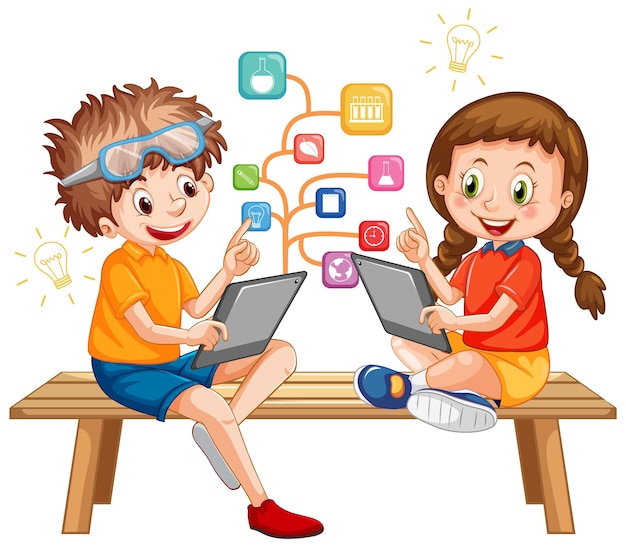